Mujeres representantes en el campo de las Ciencias Sociales
-América latina-
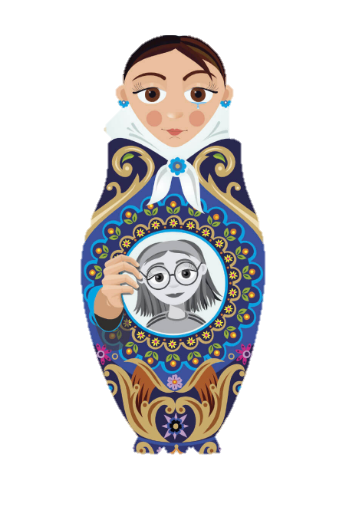 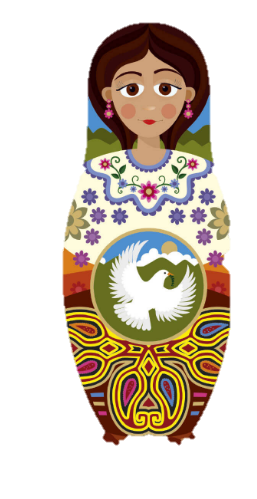 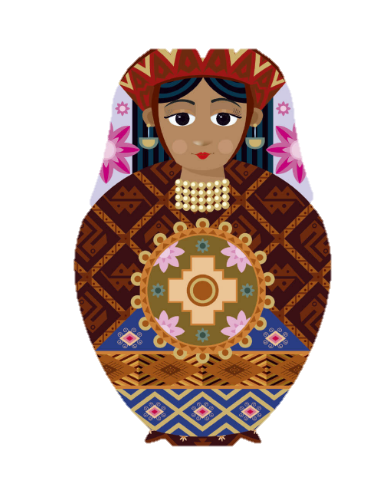 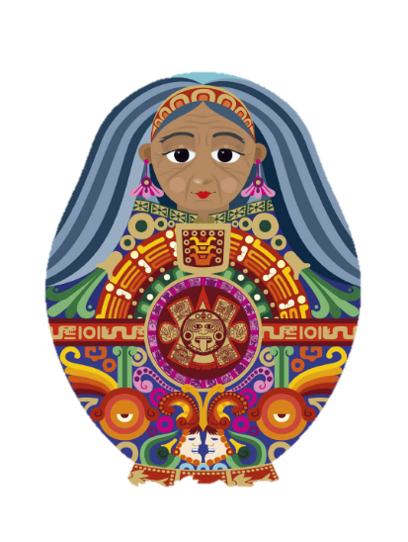 Ilustraciones tomadas de: Carvajal, V. y Carvajal, L. (2015). Erase una mujer.
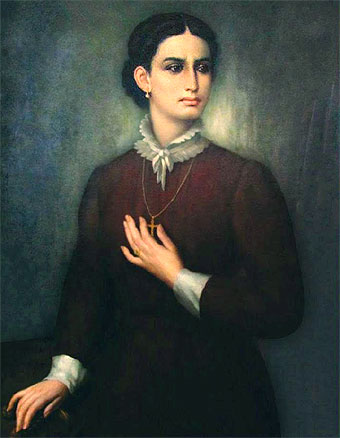 Antonia Santos (1782-1819)
Fue una matriarca y hacendada neogranadina, y una de las heroínas de la independencia.
Se considera como uno de los referentes femeninos más importantes de la historia del departamento de Santander y del país en general.
Creó la guerrilla de Coromoro y Cincelada contra la invasión española.
Traicionada por uno de sus amigos, fue arrestada y ejecutada.
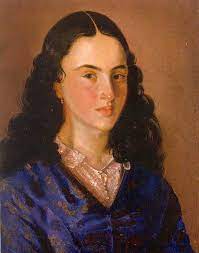 Policarpa Salavarrieta (1795-1817)
Más conocida como la pola, fue una heroína que espió para las fuerzas independentistas criollas durante la reconquista española.
Recibía y mandaba mensajes, compraba material de guerra, convencía individualmente a jóvenes y les ayudaba a adherirse a los grupos patriotas.
Fue ejecutada en la plaza mayor de Bogotá.
Su muerte inspiró a poetas, escritores y dramaturgos.
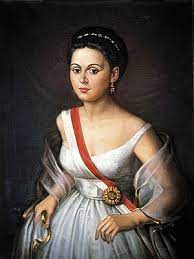 Manuela Sáenz (1797-1856)
Fue una patriota ecuatoriana, reconocida como heroína de la independencia de américa del sur apodo que le otorgó Simón Bolívar.
Criticada, denigrada, ignorada y desterrada por sus contemporáneos, después de su muerte fue reconocida.
Combatió bajo las órdenes del Mariscal Antonio José de Sucre en las batallas de pichincha, Junín y Ayacucho, que consagraron la independencia de Ecuador y Perú.
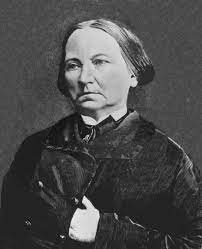 Concepción Arenal (1820-1893)
Periodista, escritora y licenciada en derecho especializada en prisiones.
Rechazada por la universidad por el hecho de ser Mujer, se disfrazo de hombre; cuando se dieron cuenta, tuvo que realizar un examen gracias al cual acabo estudiado de derecho.
Feminista pionera en España, convencida del derecho al voto de la mujer. Además de estudiar y denunciar la pobreza en la mujer del siglo XIX. 
Estudió la condición de los presos y las presas en las cárceles y denunció el mal estado en el que vivían.
Decidió dedicar parte de su vida a revisar la educación de las mujeres.
Rosa (1866 – 1951) y Carolina Agazzi (1870 – 1945)
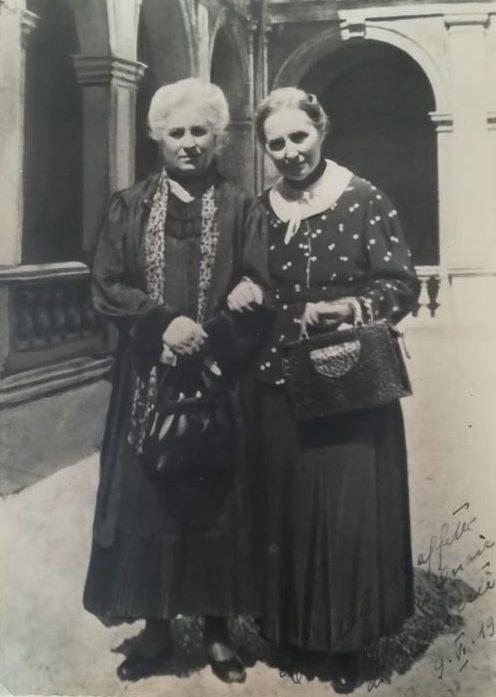 Las hermanas Agazzi, fueron dos maestras y pedagogas italianas que cambiaron la forma de ver la educación infantil.
Trabajaron con niños con pocos recursos.
Resumieron su tesis en una serie de principios:
Desarrollo libre del niño dentro del aula. 
El orden del aula es fundamental.
Dejar que el niño siga su intuición.
Un ambiente cálido y afectivo
Actividades que pueda desarrollar y ser útiles en el hogar. 
Pensaban que educar desde el amor era mucho mejor que hacerlo desde la frialdad
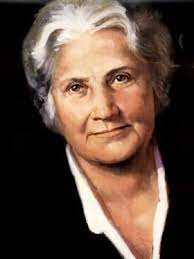 Maria Montessori(1870-1952)
Pedagoga, médica, psicóloga y psiquiatra italiana.
creadora del Método Montessori y gran impulsora de la educación libre.
Asegura que los niños y niñas en tapas tempranas, poseen una capacidad de aprender si se le ofrece un ambiente favorable, teniendo en cuenta los periodos y haciéndolo protagonista del mismo.; en el que el estudiante: explore-cree, se equivoque, rectifique y aprenda.
 Además, transformo materiales didácticos dirigidos al trabajo colaborativo, comunicación, habilidades sociales, etc.
Francesca Bonnemaison(1872-1949)
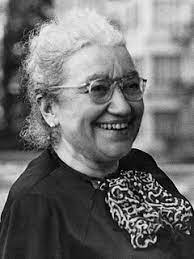 Pedagoga y promotora de la educación femenina popular catalana.
 Inauguró la primera biblioteca pública de mujeres en toda Europa.
Creó también, una escuela para mujeres donde se intentaba formar a la mujer dentro del paraguas del feminismo conservador.
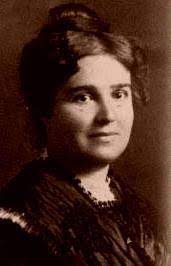 Rosa Sensat (1873-1961)
Educadora española vinculada a la educación pública en Cataluña.
Intentó que los discentes fueran el centro del aprendizaje, haciéndolos protagonistas de su propia educación y haciéndolos partícipes de ella.
Defendió una educación con proximidad a la naturaleza y la experimentación (aprendizaje significativo).
Apostó por la renovación en la enseñanza de las ciencias y la racionalización de las asignaturas consideradas femeninas apoyando la transformación de la educación de las niñas.
Obras:
Les ciències en la vida de la llar (1923)
Del vestit i la seva conservació (192?)
Curs normal d'ensenyament domèstic per a mestresses. 1921
Curs normal d'ensenyament tècnic per a mestresses. 1921
Cómo se enseña la economía doméstica (1927)
María de Maeztu (1881-1948)
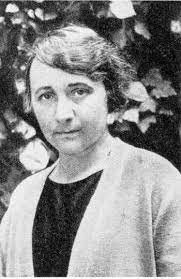 Fue fundadora y directora de la Residencia de Señoritas, una institución dirigida a acoger a mujeres que quisieran estudiar.
 
También Fundó el Lyceum Club Femenino, que tenía como objetivo fundamental fomentar el valor colectivo de las mujeres
Además, participó en varias leyes de educación y ayudó para que los límites de la educación en las mujeres fueran más amplios.

Murió exiliada en Argentina a los sesenta y seis años
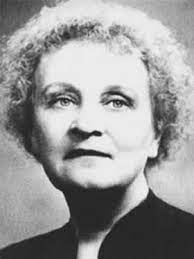 Helen Parkhurst (1887-1953)
Pedagoga neoyorquina, se centra en la escuela rural.
Fundadora de The Dalton Scool y presentadora de Child´s Word with Helen Parkhurst" en ABC Television.Se da cuenta de que el aprendizaje no se puede estandarizar, por lo que cada alumno tiene su ritmo y su manera de aprender.
Su pilar fue la erradicación de las asignaturas, convirtiendo así las clases en un “laboratorio” o “educación por proyectos”; en donde su metodología era un aprendizaje individualizado y significativo.
María Cano Márquez (1887-1967)
Sindicalista colombiana. 
Primera mujer colombiana en participar abiertamente en la vida política del país, en su época. 
Dirigente de la lucha por los derechos civiles de la población y por los derechos de los trabajadores asalariados, agitadora de huelgas obreras, difusora de las ideas socialistas. 
Fundadora del Partido Socialista Revolucionario de Colombia. 

Formó parte del Comité pro-presos y del Comité Departamental contra la pena de muerte en Colombia y la defensa de las libertades públicas. 
Escribió obras: 
El poeta maldito (1921)
Vivir, artículo publicado en Lecturas para mujeres (1923)
Casa de menores (1923)
Los forzados (1924)
Pan espiritual (1924)
 Por los obreros (1924).
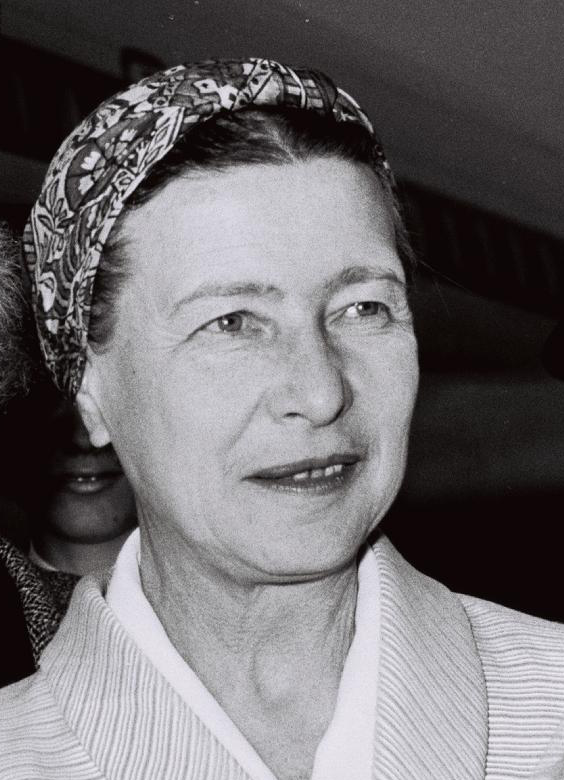 Simone de Beauvoir (1908-1986)
Filósofa, literaria y activista política.
Se rehusó a legitimar su amor a través del matrimonio, vivió abiertamente su sexualidad y renunció a la imposición de la maternidad.
Cuestiona el modo de vida algunas sociedades con relación al patriarcado y a la dominación masculina.
Obras:
Obras: La Invitada (1943) 
 El Segundo Sexo
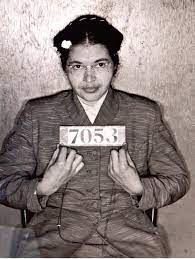 Rosa Parks (1913-2005)
Activista afroamericana, figura importante del movimiento por los derechos civiles en estados unidos.
Se negó a ceder el asiento a un pasajero blanco y fue llevada a la cárcel de Montgomery. 
Aporto a los actos de protesta contra el sistema de segregación por razas el 19 de marzo de 1956. 30.000 afrocolombianos participaron. 
En 1979, la Naacp otorgó a Parks su reconocimiento más alto, la medalla spingarn y al año siguiente recibió el premio Martín Luther King jr.
Ana María Freire(1917-2015)
Licenciada en Pedagogía por la Pontificia Universidad Católica de Sao Paulo (Brasil) y Doctora en Educación. 
Docente en la Universidad Católica de San Paulo e  Institutos de Educación.
Realizó conferencias y seminarios sobre Educación.
Algunas obras: 
Pedagogía de los Sueños Posibles (2001)
 Pedagogía de la Autonomía (2010)
 Pedagogía del Compromiso: América Latina y la Educación Popular (2008)
Pedagogía de la Solidaridad: América latina y la Educación Popular (2009).
Virginia Gutiérrez de Pineda(1921-1999)
Intelectual, antropóloga y etnóloga.
Master en antropología social y médica en la Universidad de California.
Aportó a la comprensión de la familia colombiana y los problemas de la infancia.
Tambien, a la consolidación de una tipificación, tipologías y funciones de la familia en Colombia desde el estudio regional sobre las composiciones y transformaciones de las estructuras familiares.
Identificación de los complejos culturales de las regiones del país,  a partir de la zonificación por diferencias culturales.
Aportes a los estudios de género, desde la disciplina antropológica frente a la concepción de la estructura patriarcal.
Azucena Villaflor (1924-1977)
Creadora del movimiento Madres de Plaza de Mayo (Argentina). Lucha por la desaparición de sus familiares durante la dictadura militar de Videla. 
Estuvo en cautiverio en la Escuela de Mecánica de la Armada junto con otros activistas por los DDHH, también con sus compañeras-madres.
María Cristina Salazar de Fals (1931-2006)
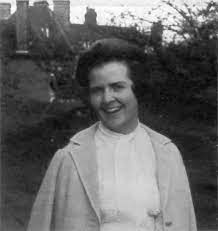 Su interés académico se dirigió a la defensa de los derechos de los niños y las niñas.
Cofundadora de la Facultad de Sociología y la carrera de Trabajo Social en la Universidad Nacional de Colombia.
Contribuyó a la creación del grupo de amnistía internacional en Colombia.
Libro: 
Los esclavos invisibles.
Licenciada en Filosofía y Letras de la Universidad Javeriana (Colombia).
Estudió Sociología en la Universidad Católica de Washington. (Primera mujer PhD en sociología en Colombia). 
Consultora de la Organización Internacional del Trabajo de la Unesco. 
Compartió con su esposo la metodología Investigación-Acción.
Julieta Kirkwood (1936-1985)
Licenciada en Sociología y cientista política chilena. 
Docente e investigadora de la Facultad Latinoamericana de Ciencias Sociales (FLACSO).
 Refundó en Chile el movimiento feminista y cofundadora del Movimiento Feminista de oposición a la dictadura de Augusto Pinochet. 
Desarrolló estudios sobre la mujer,  la problemática indígena, del trabajo, la dominación y la pobreza que afectan al género.
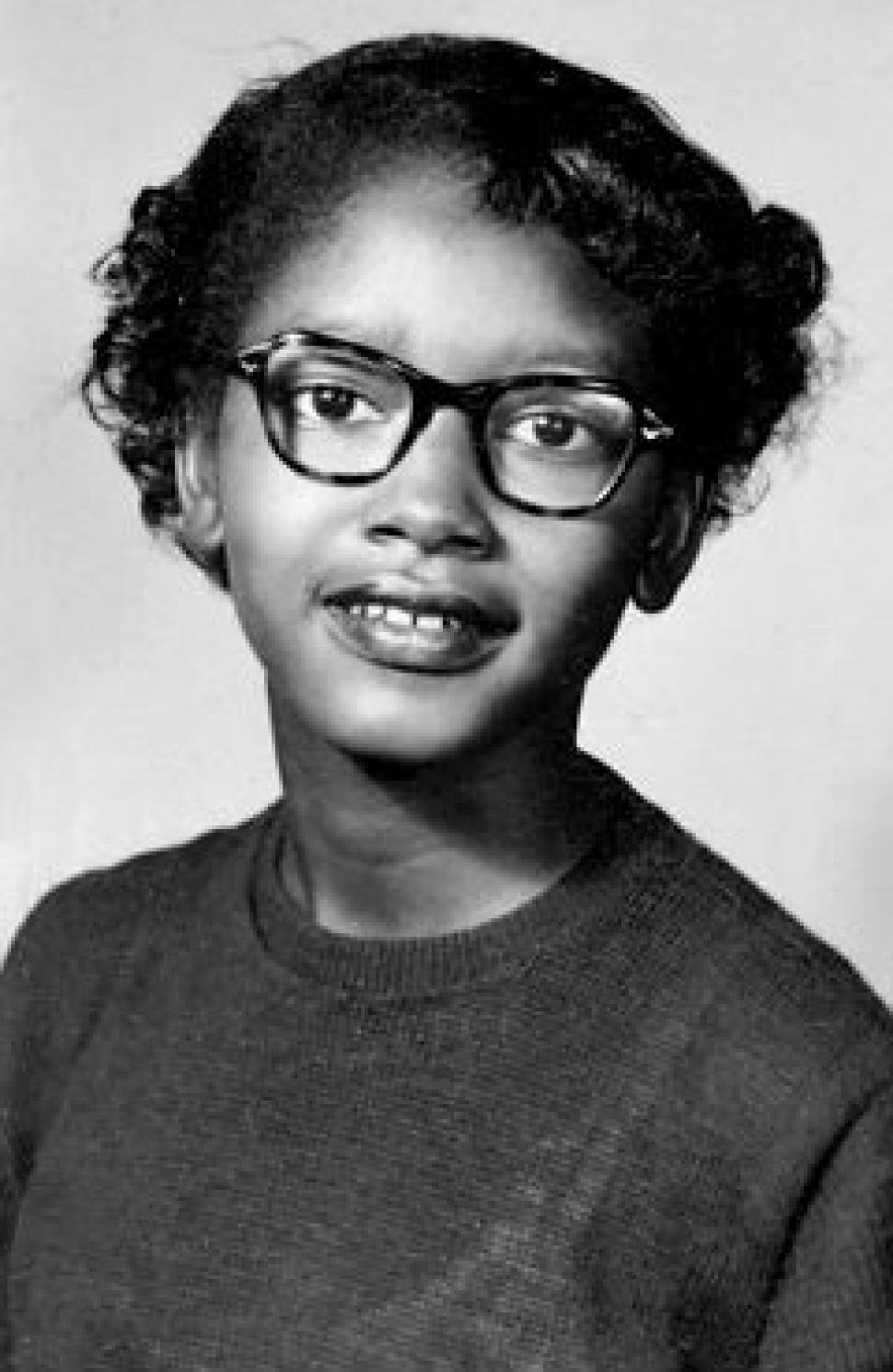 Claudette Colvin (1939)
Mujer afroamericana de Alabama, Madre del Movimiento Moderno de los Derechos Civiles.
Fue arrestada los 15 años por violación de la ley local,  al no ceder el asiento a una mujer Blanca.
A los meses siguientes quedo embarazada y por ser madre a su corta edad y soltera, la NAACP cuestión su reputación.
Marta Sanchez Soler(1941)
Socióloga y activista Mexicana. 
Presidenta del Movimiento Migrante Mesoamericano.
 Lidera la caravana de madres (hijos desaparecidos en el trayecto migratorio).
Responsable de implementar el Memorando de Entendimiento sobre Educación de Adultos en Baja California 
Ayudó en la mejora de la educación de poblaciones consideradas geográficamente dispersas y marginadas
Ivone Gebara (1944)
Religiosa, filósofa, teóloga y feminista brasileña. 
Desarrolla cursos sobre hermenéuticas feministas, nuevas referencias éticas y antropológicas, y fundamentos filosóficos y teológicos del discurso religioso.
En los años 90 fue sancionada por la congregación por estar a favor del aborto y desarrollar temáticas teológicas desde una perspectiva feminista.
Aportó en la apertura, por parte de la iglesia y el debate teológico, sobre la situación de la mujer en Latinoamérica.
Impulsó un enfoque ecofeminista para la comprensión de la relación del dominio masculino sobre la naturaleza y la mujer, y sus similitudes y matrices.
Olga Lucía Zuluaga (1944)
Obras: 
Didáctica y conocimiento: avances de la investigación, filosofía y pedagogía
Pedagogía e historia: la historicidad de la pedagogía
El maestro y el saber pedagógico en Colombia: 1821-1848
Colombia: dos modelos de su práctica pedagógica durante el siglo XIX
Filosofía y pedagogía: presentación metodológica y directrices del trabajo
Profesora, investigadora y escritora colombiana, reconocida por ser una pionera de los programas de investigación en su país.
 
Fundó el grupo historia de la práctica pedagógica y se desempeñó como docente de la Universidad de Antioquia.
Durante su carrera obtuvo diversos reconocimientos como la medalla de oro Francisco José de Caldas.
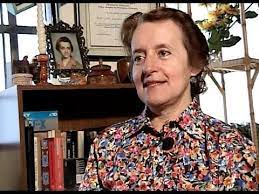 Martha Nussbaum (1947)
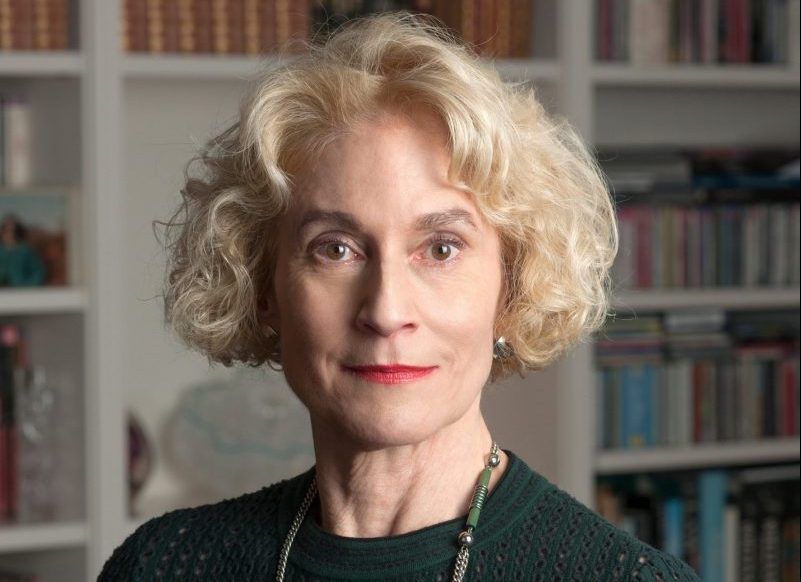 Filósofa estadounidense.
Estudió teatro y lenguas clásicas en la universidad de Nueva York y gradualmente se fue acercando a la filosofía, para finalmente graduarse en Harvard en 1972.
En los 80’s promovió el concepto de "capacidades“ como las partes constitutivas del desarrollo y de la pobreza, se basa en una perspectiva aristotélica.
Obras: 
La fragilidad del bien: la fortuna y la ética en la tragedia y la filosofía griega
Cultivando humanidad sexo y justicia social esconderse de la humanidad de la repugnancia a la humanidad: orientación sexual y derecho constitucional.
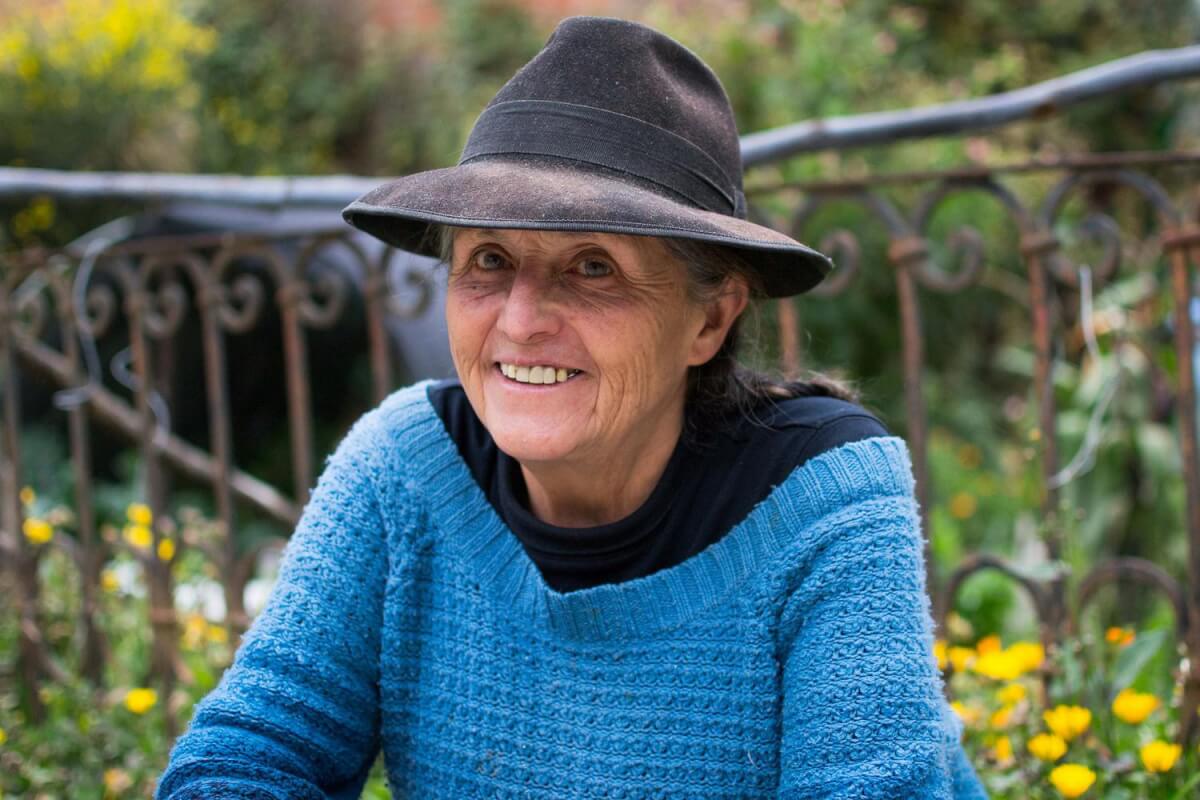 Silvia Rivera Cusicanqui(1949)
Socióloga y Antropóloga Bolivariana. 
Profesora emérita en la Universidad Mayor de San Andrés.
Académica y activista boliviana de orígenes aymara, reconocida por sus estudios sobre la descolonización.
Estudios en la reivindicación de pueblos originarios y el feminismo, analizando el aspecto patriarcal y colonizador, y su relación existente.
Libros como:
 Oprimidos pero no Derrotados
 Sociología de la Imagen: miradas ch’ixi desde la historia andina.
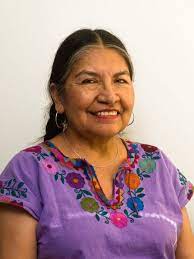 Tarcila Rivera (1950)
Es una de las activistas indígenas más reconocidas mundialmente. 
Defiende los derechos de los pueblos y las mujeres indígenas.
Fue reconocida con el premio visionario otorgado por la Fundación Ford en el año 2011.
Recopiló testimonios de mujeres indígenas violadas durante los conflictos armados, por ello, fue invitada a seguir cursos de especialización en derechos humanos en el Instituto De Estudios Sociales en Holanda. 
ONU mujeres lainvitó en 2012 a formar parte de su grupo asesor internacional sobre la sociedad civil.
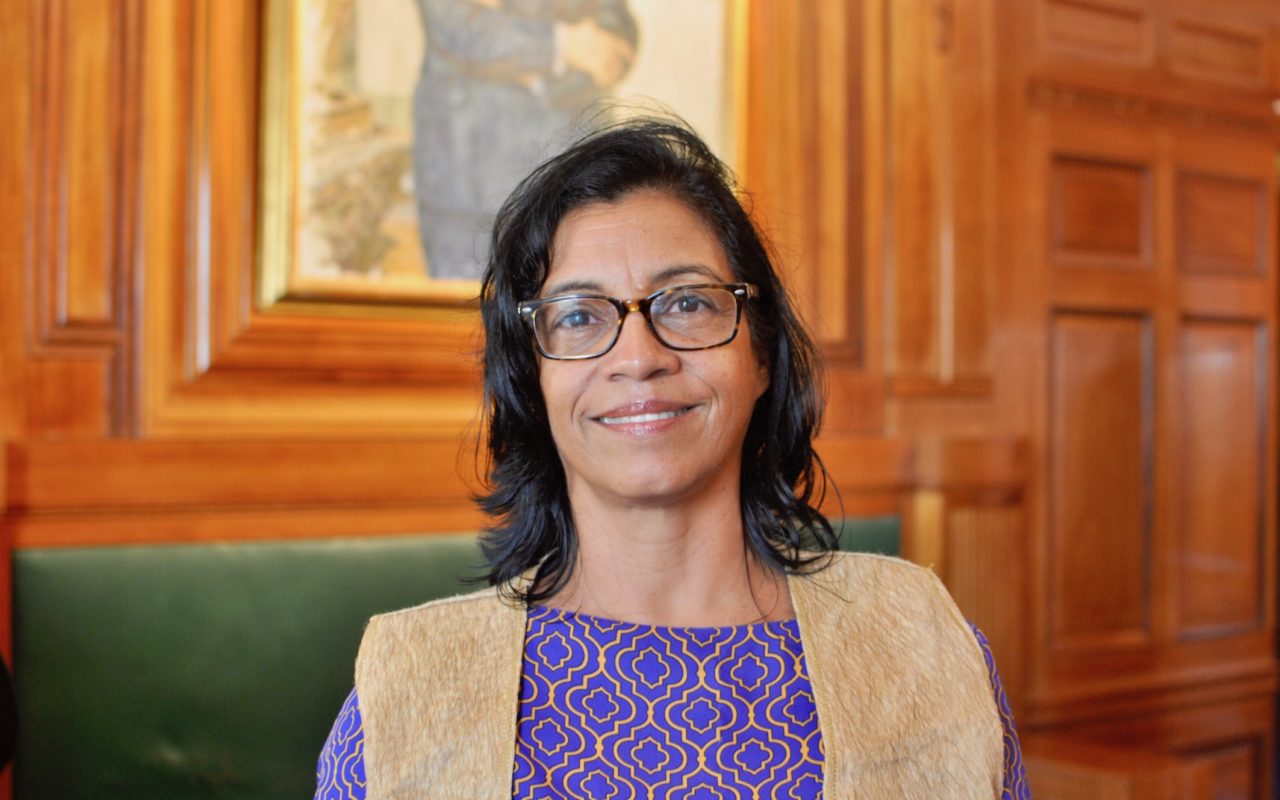 Lottie Cunningham Wren (1959)
Abogada y ambientalista nicaragüense de origen indígena Miskito. Estudió derecho en la Universidad Centroamericana (UCA) en Managua y tiene un doctorado en jurisprudencia.
Se dedica a la defensa del territorio y la protección de ecosistemas locales.
Cuenta con experiencia en programas de atención a mujeres víctimas de violencia.
Acompañó a la comunidad indígena de Awas Icni, a llevar una denuncia contra el estado de Nicaragua por no asegurar el derecho ancestral de la comunidad a la propiedad de su territorio.
Rosa Luxemburgo (1971-1919)
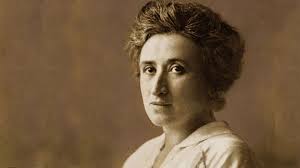 Teórica marxista polaca de origen judío.
En 1900 expresó sus opiniones sobre los problemas económicos y sociales en varios periódicos de toda Europa.
En 1914 se opuso a la participación de los socialdemócratas en la primera guerra mundial.
Al terminar la guerra fundó el periódico la bandera roja, junto con el alemán Karl Liebknecht. 
Tomó parte en la frustrada revolución de 1919 en berlín, a su termino, las personas fueron encarceladas, torturadas y asesinadas.
Lola Cendales
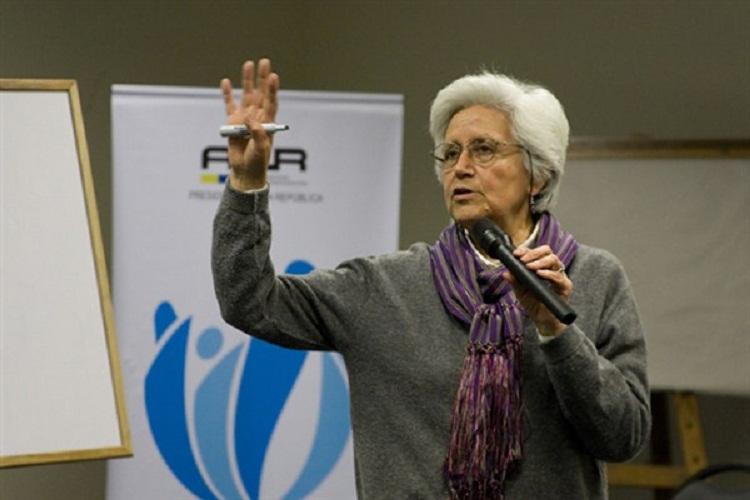 Maestra universitaria, y el acompañante de organizaciones sociales.
Una de las fundadoras de la histórica organización Dimensión Educativa.
Participó en la gran cruzada nacional de alfabetización en Nicaragua, en la que conoció a Paulo Freire y ha hecho aportes fundamentales a la educación y la alfabetización de adultos.
Obras: sistematización de experiencias; investigación, innovación; huellas africanas, reconstruyendo nuestra historia; la metodología de la sistematización; sistematización de experiencias: caminos recorridos y nuevos horizontes; Filodehambre: una experiencia popular.
Estela Quintar
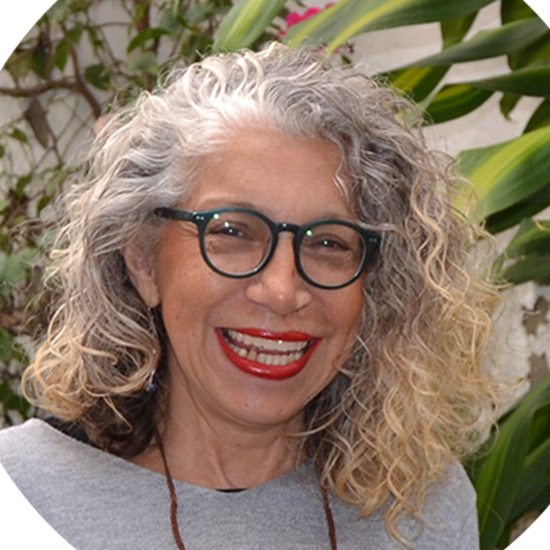 Profesora en enseñanza primaria y preescolar; maestra en investigación educativa y doctora en antropología social, orientación antropología médica (salud mental y educación) secretaria académica IPECAL.
Posee un reconocimiento internacional en el área de didáctica y formación docente.
Ha desarrollado proyectos de investigación, asesorías y conferencias en distintos países de la región: Argentina, México, Cuba, Chile, Colombia, Venezuela y Bolivia.
Obras. 
Didáctica no parametral. 
La enseñanza como puente a la vida.
Bibliografía
Ilustraciones tomadas de: Carvajal, V. y Carvajal, L. (2015). Erase una mujer. 
Araujo Freire, A. (2011). Pedagogía del Oprimido” 40 años después. Revista internacional sobre investigación en educación global y para el desarrollo
Arrosagaray, E. (2020). Biografía de Azucena Villaflor. Creadora del movimiento Madres de Plaza de Mayo. 
Banrepcultural.(s.f.). María Cano. Recuperado de: https://enciclopedia.banrepcultural.org/index.php/Mar%C3%ADa_Cano
Barber, K. (2019). Feminismo Poscolonial.  Silvia Rivera Cusicanqui: “Tenemos que producir pensamiento a partir de lo cotidiano”. El SALTO Recuperado de: https://www.elsaltodiario.com/feminismo-poscolonial/silvia-rivera-cusicanqui-producir-pensamiento-cotidiano-pensamiento-indigena
Boletín de Sociología (2014). María Cristina Salazar de Fals. Universidad Nacional.  Recuperado de: https://boletindesociologia.wordpress.com/2014/09/09/maria-cristina-salazar-de-fals/. 
FLACSO (s.f.). Julieta Kirkwood. Recuperado de: http://www.flacsochile.org/personajes/julieta-kirkwood/
Molano, A. & Sabogal, F. (2007). IN MEMORIAM. Universidad del Tolima, Revista Aquelarre, pp. 17-21.
Mujeres bacanas (2020). Marta Sanchez Soler. Recuperado de: https://mujeresbacanas.com/marta-sanchez-soler-1941/
Mujeres bacanas.(2021). Azucena Villaflor. Recuperado de: https://mujeresbacanas.com/azucena-villaflor-1924-1977/
Mujeres bacanas. (2020).  Silvia Cusicanqui. https://mujeresbacanas.com/silvia-rivera-cusicanqui-1949/
Bibliografía
Rosa Sensat. (2018). Las escuelas en la naturaleza actuales.
La mestra, Rosa Sensat (vídeo), Ajuntament del Masnou - Generalitat de Catalunya - C.R.P Maresme III - Associació de Mestres Rosa Sensat.
«La Pedagogía en Londres y las escuelas de párvulos» en VV. AA., Anales de la Junta para la Ampliación de Estudios e Investigaciones Científicas, Madrid, Impr. y Encuadernación E. Raso, 1909, t. I, memoria 8.
El trabajo de la mujer: nuevas perspectivas: conferencias pronunciada el 8 de abril de 1933 Madrid: Escuela de Enfermeras del Hospital Central de la Cruz Roja Española, 1933.
El problema de la Ética: la enseñanza de la moral. Universidad de Buenos Aires.1938
Mesch, Terry; Berends (2013). "Helen Parkhurst, recordada hoy en su ciudad natal" (PDF) (en holandés e inglés). Nederlandse Dalton Vereniging . Consultado el 26 de noviembre de 2018 .
Parkhurst, Elena (1922). Educación Sobre El Plan Dalton . Nueva York: EP Dutton & Company. págs.  15 y 16 . Consultado el 1 de diciembre de 2007 .
Altea, F. (2011). Il metodo di Rosa e Carolina Agazzi: un valore educativo intatto nel tempo. El método de Rosa y Carolina Agazzi , 1-207.
Farkas, CK (2011). Rosa és Carolina Agazzi neveléstani öröksége. Módszertani Közlemények , 51 (2), 77-79.
Rodrigo, A. (1978). La pedagoga María de Maeztu.
Merino, C. G. (1985). Aproximación a la labor pedagógica de María de Maeztu. Revista española de pedagogía, 111-135.